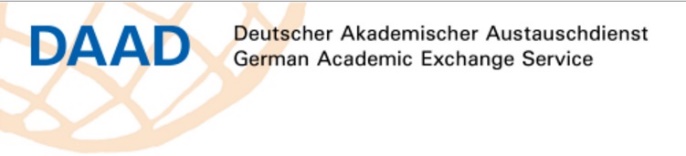 Supported by:
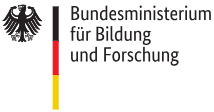 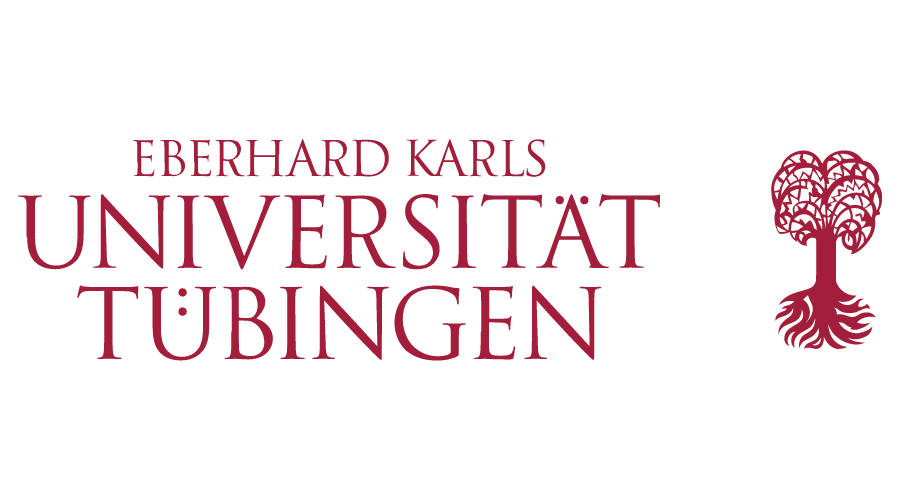 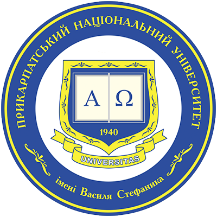 Семінарське заняття 1
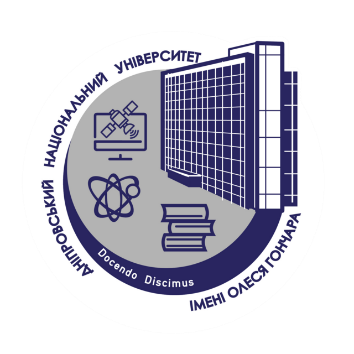 Особливості мислення. Вплив мети на результат діяльності
Олена Севериновська
Кафедра біохімії та фізіології
Дніпровський національний університет імені Олеся Гончара
26-10-2024
онлайн-курс “Вищі функції ЦНС”
Доєднання до гугл класу
https://classroom.google.com/c/NzI0NTQ2MDYxNzI4?cjc=lby37vn

lby37vn
2
Зміст семінару
Теоретичні основи особливостей розвитку мислення, навчання з урахуванням статевих особливостей.
Роль півкуль мозку у процесі мислення.
Виконання практичної роботи «Особливості мислення». 
Виконання практичної роботи «Вплив мети на результат діяльності людини».
3
Цілі семінару
Потрібно знати:
Особливості та характеристики мислення дівчаток та хлопців шкільного віку.
Значення мети у процесі мислення та діяльності. Як правильно формулювати мету для досягнення бажаних результатів.
Як правильна постановка мети може покращити результати діяльності. Помилки у формулюванні цілей та їх наслідки.
Потрібно вміти:
Вибирати відповідний тип мислення залежно від конкретної ситуації.
Аналізувати процес досягнення мети та вносити необхідні корективи у випадку відхилень від плану. Оцінювати результати своєї діяльності та робити висновки для покращення в майбутньому.
Розвивати навички самоаналізу, рефлексії та критичного мислення щодо своєї діяльності та досягнення мети.
Співпрацювати з іншими для досягнення спільних цілей, використовуючи різні типи мислення.
2
Завдання 1


Ознайомитись з теоретичними основами особливостей розвитку мислення, навчання.

https://docs.google.com/document/d/11h8wcG6-QsMENBs_KkrNVB-JAlZv0Wvd/edit?usp=drive_link&ouid=102626589295246600209&rtpof=true&sd=true

2. Дайте відповіді на запитання для обговорення.
5
Завдання 2


Виконайте практичну роботу «Особливості мислення».

Дайте відповіді на запитання які поставлені після роботи.
6
Завдання 3


Виконайте практичну роботу «Вплив мети на результат діяльності людини».

Дайте відповіді на запитання які поставлені після роботи.
7
Найважливіше за сьогодні:
Усвідомлення особливостей розвитку і навчання дітей різних статей.
Усвідомлення того, що існують різні типи мислення та їх особливості. Важливість вибору відповідного типу мислення залежно від ситуації.
Усвідомлення того, що правильно сформульована мета є ключовим чинником для успішного досягнення результатів.
Виконання практичних завдань які допомагають закріпити теоретичні знання та розвинути необхідні навички.
Загалом, семінар має на меті навчити студентів усвідомлено підходити до процесу мислення, правильно формулювати та досягати цілей, а також ефективно використовувати свої когнітивні та емоційні ресурси для досягнення успіху у діяльності та спілкуванні.
8